BUENAS NOCHES
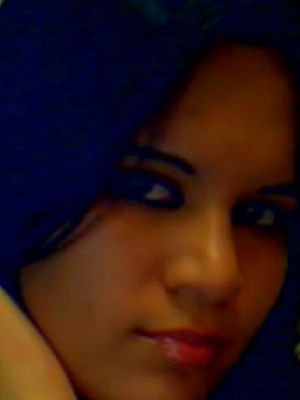 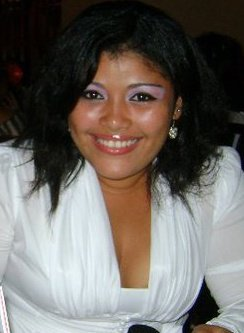 Presentado:
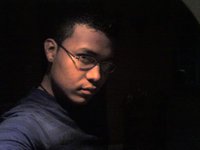 VERONICA ALVARADO
KEIRA RIVERA
JEAN CAMAÑO
NEUROSIS
DEFINICIÓN
Las neurosis son episodios de desequilibrio psicológico que se presentan en personas que han alcanzado una FUNCIÓN mental relativamente adecuada.
NEUROSIS FÓBICA
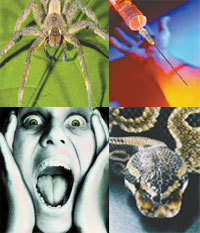 Caracterizada por una reacción defensiva
El fóbico se encuentra permanentemente en estado de alerta.
El fóbico puede llegar a comete agresiones violentas  e incluso homicidios para aliviar su tensión fóbica
Los tipos de neurosis fóbicas son:
 temor a los lugares cerrados.
Miedo a la suciedad.
Miedo a los animales.
La neurosis esta caracterizada por la angustia sobre personas situaciones o actos que se convierte en un objeto  paralizador.
NEUROSIS OBSESIVO-COMPULSIVA
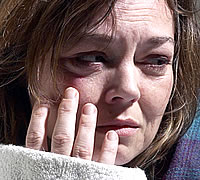 SE CARACTERIZA POR:
LA EMERGENCIA DE FENOMENOS OBSESIVOS
POR LOS MECANISMOS PSICOLOGICOS DE DEFENSA DEL OBSESIVO  CONTRA SU PROPIA OBSESIÓN
SE CONTROLA A TRAVEZ DE MECANISMO DE REPETICIÓN CUANDO SE ASOCIA A UN PENSAMIENTO Y ACTOS QUE PROVOCAN ANGUSTIA.
TRASTORNOS INTELECTUALES Y AFECTIVOS
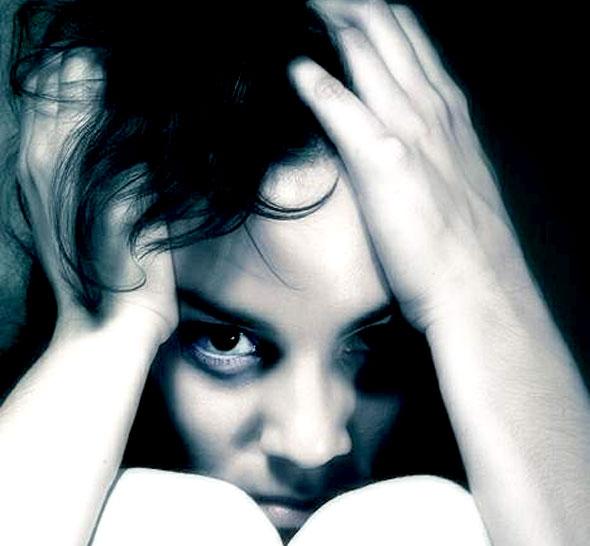 NEUROSIS DEPRESIVA
IMPLICA UNA CONDUCTA  DE DEPRESION Y TRISTEZA  RELACIONADO  CON COMPLEJO DE CULPA.
PRESENTA :
PROBLEMAS PARA TRABAJAR
EL LENGUAJE ES LENTO
SE SIENTE ABANDONADO